Poziv na dostavu projektnih prijedloga Vaučeri za digitalizaciju Referentni broj NPOO.C 1.1.2. R3-I2.01
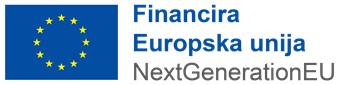 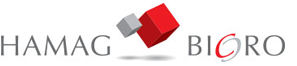 1
Strateški i zakonodavni okvir
Kako bi odgovorila na izazove krize uzrokovane pandemijom bolesti COVID-19 Europska unija je 2020. godine uspostavila Mehanizam za oporavak i otpornost kao dio instrumenta EU sljedeće generacije. 

Planovi za oporavak i otpornost, koje izrađuju države članice u suradnji s Europskom komisijom, temelj su za korištenje sredstava iz spomenutog Mehanizma, a time i glavni strateški dokument za planiranje i provedbu reformi, ulaganja i projektnih inicijativa država članica usmjerenih na gospodarski oporavak, održivi razvoj te zelenu i digitalnu tranziciju.
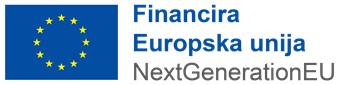 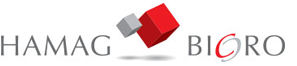 2
Nacionalni plan oporavka i otpornosti 2021.-2026.
Komponenta 1: Gospodarstvo

C1.1. Otporno, zeleno i digitalno gospodarstvo 

C1.1.2. Poticanje inovacija i digitalizacija gospodarstva

C1.1.2. R3 Uspostavljanje strateškog i operativnog okvira za digitalnu transformaciju gospodarstva i  umjetnu inteligenciju 

C1.1.2. R3-I2 Vaučeri za digitalizaciju
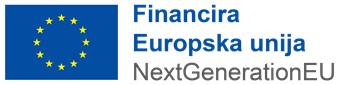 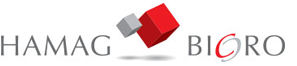 3
C 1.1.2. R3-I2 Vaučeri za digitalizaciju
PREDMET POZIVA:Ovim Pozivom poticat će se ulaganja MSP-ova usmjerena na provedbu digitalizacije i digitalne transformacije poslovanja kroz osposobljavanje i usluge za poboljšanje digitalnih vještina (među ostalim onih povezanih s tehnologijama u oblaku), strategije za digitalnu transformaciju, digitalni marketing, povećanje kibernetičke otpornosti sigurnosnim provjerama sustava i primjenu složenih digitalnih rješenja. SVRHA (CILJ) POZIVA: Svrha je ovog Poziva doprinijeti povećanju razine digitalne zrelosti MSP-ova kroz razvoj digitalnih poslovnih modela, jačanje kapaciteta za provedbu digitalizacije i digitalne transformacije ili unaprjeđenje kibernetičke sigurnosti, što će u konačnici povećati konkurentnost i otpornost poduzeća korištenjem digitalnih tehnologija.
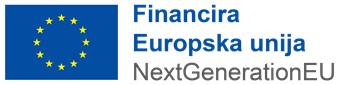 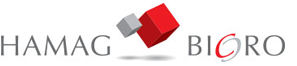 4
C 1.1.2. R3-I2 Vaučeri za digitalizaciju
Tip natječaja
otvoreni postupak u modalitetu privremeno otvorenog Poziva s više rokova za podnošenje projektnih prijedloga
Kome je namijenjeno?
MSP-ovima
Alokacija poziva
9.954.210,00 EUR
Maksimalni intenzitet potpore
do 60% prihvatljivih troškova
Maksimalni iznos potpore po vrsti vaučera
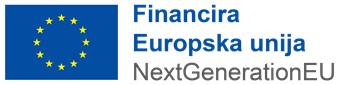 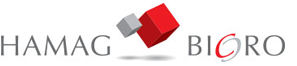 5
Rokovi za podnošenje projektnih prijedloga
Indikativna alokacija 
po vrsti vaučera
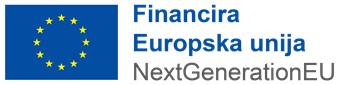 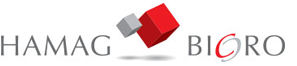 6
POKAZATELJI POZIVA
*Prijavitelj unosi vrijednosti pokazatelja primjenjivog za traženu vrstu vaučera.
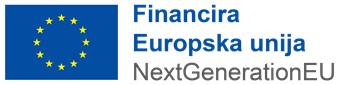 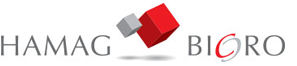 7
[Speaker Notes: Projekt mora doprinijeti svim obaveznim pokazateljima. Prijavitelj je obvezan odabrati pokazatelje na razini projekta i navesti konkretne ciljane vrijednosti pokazatelja koje očekuje ostvariti provedbom projekta. Također je u Prijavnom obrascu potrebno obrazložiti ciljane vrijednosti pokazatelja rezultata i njihove poveznice s planiranim projektnim aktivnostima.]
TKO NE MOŽE SUDJELOVATI
Potpora se ne može dodijeliti prijavitelju koji:
nije mikro, mali ili srednji poduzetnik (MSP) sukladno definiciji malih i srednjih poduzeća na način utvrđen u Prilogu I. Definicija malih i srednjih poduzeća Uredbe GBER
sudjeluje kao pružatelj bilo koje vrste usluga na bilo kojem projektu prijavljenom za dodjelu vaučera u okviru ovog Poziva, odnosno ako je upisan u Katalog pružatelja usluga
nema poslovni nastan u RH u trenutku podnošenja projektnog prijedloga
nije registriran  za obavljanje gospodarske djelatnosti najmanje u 6 mjeseci prije dana podnošenja pp
u trenutku podnošenja projektnog prijedloga nije registriran za prihvatljive djelatnosti (sektore) u kojima će se odvijati projektne aktivnosti
nema minimalni broj zaposlenih na puno radno vrijeme (temeljem sati rada) u mjesecu koji prethodi mjesecu u kojem je podnesen projektni prijedlog , ovisno o vrsti vaučera
nije izvršio isplate plaća zaposlenicima, plaćanje doprinosa za financiranje obveznih osiguranja (osobito zdravstveno ili mirovinsko) ili plaćanje poreza u skladu s propisima RH
je prešao ili s traženom potporom prelazi pragove definirane de minimis Uredbom
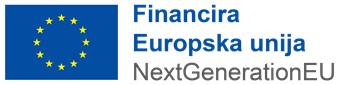 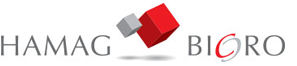 8
TKO NE MOŽE SUDJELOVATI
Potpora se ne može dodijeliti prijavitelju :
koji je dobio državnu potporu ili potporu male vrijednosti za isti opravdani trošak projekta, ako ista nije u skladu s poglavljem 1.7 Zbrajanje potpora ovih Uputa
od kojeg je, kako je navedeno u članku 1. točki 4.a) Uredbe Komisije (EU)  br. 651/2014, temeljem prethodne odluke Komisije kojom se potpora proglašava protuzakonitom i nespojivom s unutarnjim tržištem, zatražen povrat sredstava 
koji nije izvršio zatraženi povrat ili je u postupku povrata sredstava prethodno dodijeljenih u drugom postupku dodjele bespovratnih sredstava iz bilo kojeg javnog izvora, za aktivnosti odnosno troškove koji nisu izvršeni
kojem je utvrđeno teško kršenje ugovora  zbog neispunjavanja ugovornih obveza, a koji je bio potpisan u sklopu nekog drugog postupka dodjele bespovratnih sredstava i bio je (su)financiran sredstvima EU
kada je nad prijaviteljem otvoren stečajni postupak, ako je nesposoban za plaćanje ili prezadužen, ili u postupku likvidacije, ako njegovom imovinom upravlja stečajni upravitelj ili sud, ako je u nagodbi s vjerovnicima, ako je obustavio poslovne aktivnosti ili je u bilo kakvoj istovrsnoj situaciji 
koji je u sukobu interesa u predmetnom postupku dodjele bespovratnih sredstava
koji je dostavio lažne informacije u sklopu projektnog prijedloga
ako je prijavitelj/osoba ovlaštena po zakonu za zastupanje proglašen krivim zbog teškog profesionalnog propusta
ako je prijavitelj/osoba ovlaštena po zakonu za zastupanje prijavitelja pravomoćno osuđena za jedno ili više kaznenih djela
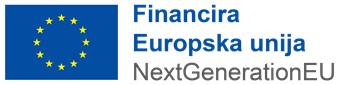 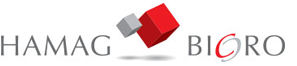 9
Najmanji broj zaposlenih prema vrsti vaučera:
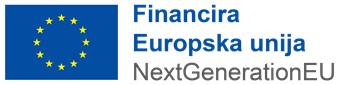 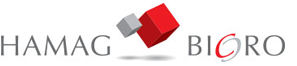 10
PRIHVATLJIVOST PRUŽATELJA USLUGA
Prihvatljivi pružatelj usluga :
je upisan u Katalog pružatelja usluga u okviru poziva “Vaučeri za digitalizaciju” MINGOR, za odgovarajuće područje vaučera
ne sudjeluje niti će sudjelovati kao prijavitelj te je upoznat s odgovarajućim pravilima Poziva
nije u sukobu interesa u predmetnom postupku dodjele bespovratnih sredstava 
nije u odnosu povezane osobe  ili povezanog društva  s prijaviteljem
je izvršio isplate plaća zaposlenicima, plaćanje doprinosa za financiranje obveznih osiguranja (osobito zdravstveno i mirovinsko) ili plaćanje poreza u skladu s propisima RH, odnosno države u kojoj je pružatelj usluge osnovan
pružatelj usluge ili osoba ovlaštena po zakonu za zastupanje nije pravomoćno osuđen/a za jedno ili više kaznenih djela
nad njim nije otvoren stečajni postupak, nije nesposoban za plaćanje ili prezadužen, ili u postupku likvidacije, njegovom imovinom ne upravlja stečajni upravitelj ili sud, nije u nagodbi s vjerovnicima, nije obustavio poslovne aktivnosti ili dr.
Gore navedeno pružatelj usluga potvrđuje Izjavom (Obrazac 5) te potvrdom Porezne uprave ne starijom od 30 dana prije izdavanja ponude
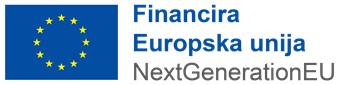 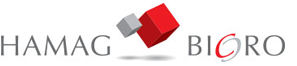 11
[Speaker Notes: Provjeriti Prilog 4 Pravila javne nabave za NOJN]
PRIHVATLJIVOST PROJEKTA
Projekt je u skladu sa predmetom i svrhom Poziva te doprinosi obaveznim pokazateljima Poziva
Projekt se provodi i rezultati projekta imaju učinak na području RH 
Aktivnosti projekta odvijaju se u prihvatljivom sektoru i u skladu su s prihvatljivim aktivnostima ovog Poziva
Provedba projekta nije započela niti završila prije izdavanja vaučera
Predviđeno trajanje projekta nije dulje od 30. lipnja 2026. godine
Predviđeno trajanje projekta nije dulje od 12 mjeseci od dana izdavanja vaučera 
Projekt poštuje načelo nekumulativnosti, odnosno ne predstavlja dvostruko financiranje
Projekt je u skladu s horizontalnim politikama EU te u skladu s načelom “ne nanosi bitnu štetu” (DNSH)
Iznos traženih bespovratnih sredstava za projekt u okviru je propisanog najvišeg iznosa za pojedinu vrstu vaučera
Projekt se odnosi na samo jednu vrstu vaučera za nabavu usluge kod samo jednog pružatelja usluga
Pružatelj usluge ispunjava sve kriterije prihvatljivosti pružatelja usluga propisane ovim Uputama
Projekt udovoljava svim zahtjevima povezanima s pravilima dodjele potpora male vrijednosti utvrđenima u Programu de minimis i Uputama za prijavitelje
Projekt ne uključuje aktivnosti namijenjene neprihvatljivim ulaganjima
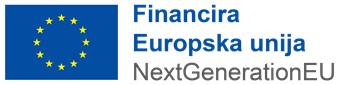 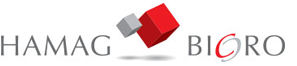 12
I. Vaučer za poboljšanje digitalnih vještina  (VDV)
specijalizirane programe neformalnog učenja usmjerene na razvoj digitalnih vještina koji će osposobiti zaposlenike Prijavitelja za provođenje digitalizacije (odnosno za korištenje alata digitalnog marketinga i komunikacija (rad u e-trgovini i m-trgovini, internetsko oglašavanje, administriranje internetske stranice poduzeća), za analizu podatka i upravljanja podacima, razvoj aplikacija, dizajn softvera, digitalni dizajn, za poslovanje u oblaku i sl. 
Uvjeti:
da je najmanje 20% svih zaposlenika* uključeno u edukacije u sklopu vaučera
da se edukacije održavaju uživo (uključujući on-line) i u realnom vremenu
da je po završetku edukacije proveden test stečenog znanja/ispit o čemu je izdana potvrda za svakog polaznika 
da ukupno prihvatljivi troškovi edukacije za jednog zaposlenika iznose najviše 1.000,00 EUR 
nositelj djelatnosti u obrtu se računa kao zaposlena osoba ako je to njegova jedina osnova za osiguranje -dokazuje se: Elektronički zapis o radno pravnom statusu (e-radna knjižica)
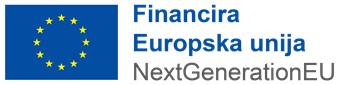 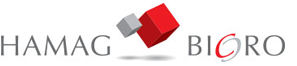 13
II.	Vaučer za digitalni marketing (VDM)
Prihvatljive aktivnosti:
• Izrada internetskih stranica poduzeća uključujući uslugu poslužitelja (hosting) i troškove domene u trajanju od 12 mjeseci od dana isporuke usluge (kao dio isporuke usluge od istog pružatelja usluge) te s tim povezanu edukaciju zaposlenika od strane pružatelja uslugau minimalnom trajanju 3 sata.
• Izrada landing stranice (pod-stranice mrežnih stranica prijavitelja) uključujući uslugu poslužitelja (hosting) i troškove domene u trajanju od 12 mjeseci od dana isporuke usluge (kao dio isporuke usluge od istog pružatelja usluge) te s tim povezanu edukaciju zaposlenika od strane pružatelja usluga u minimalnom trajanju od 1 sata.
• Izrada Mobilne aplikacije uključujući edukaciju zaposlenika povezano sa svrhom vaučera od strane pružatelja usluga u minimalnom trajanju od 3 sata.
• Izrada web aplikacije u svrhu automatizacije poslovnih procesa koja može uključivati troškove usluge poslužitelja (hosting) i troškove domene u trajanju od 12 mjeseci od dana isporuke usluge (kao dio isporuke usluge od istog pružatelja usluge) te edukaciju zaposlenika povezano sa svrhom vaučera od strane pružatelja usluga u minimalnom trajanju od 1 sat.
• Izrada web stranice za e-trgovinu uključujući uslugu poslužitelja (hosting) i troškove domene u trajanju od 12 mjeseci od dana isporuke usluge (kao dio isporuke usluge od istog pružatelja usluge) te edukaciju zaposlenika povezano sa svrhom vaučera od strane pružatelja usluga u minimalnom trajanju od 3 sata. 
• Upravljanje društvenim mrežama (minimalno 1 društvena mreža) te edukaciju zaposlenika povezano sa svrhom vaučera od strane pružatelja usluga u minimalnom trajanju od 3 sata.
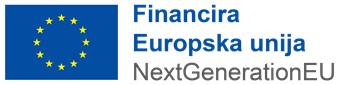 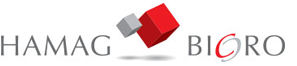 14
III.	Vaučer za izradu strategije digitalne transformacije (VDT)
Strategija digitalne transformacije poduzeća obuhvaća definiranje ostvarivih ciljeva digitalne transformacije i kreiranje mjera za ostvarenje zadanih ciljeva, uključujući analizu postojećeg stanja i okruženja, ispitivanje potencijala za optimizaciju poslovanja kroz digitalizaciju, optimizaciju procesa i organizacije, te druge mjere koje mogu pridonijeti prilagodbi organizacije poslovanju u digitalnom dobu, kao i metodologiju praćenja provedbe digitalne strategije (s ključnim pokazateljima - KPI)
Uvjeti:
- poduzeće mora imati najmanje 3 zaposlenih* na puno radno vrijeme (temeljem sati rada)  kako bi ostvarilo pravo na ovaj vaučer
*nositelj djelatnosti u obrtu se računa kao zaposlena osoba ako je to njegova jedina osnova za osiguranje
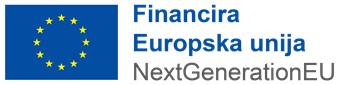 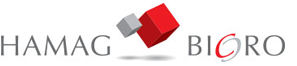 15
IV.	Vaučer za dijagnostiku kibernetičke otpornosti (cybersecurity) (VKO)
Aktivnosti vaučera uključuju provjeru kibernetičke sigurnosti poduzeća kroz provedbu sigurnosnih provjera sustava/provjera propusnosti podataka, provedbu penetracijskih ispitivanja uz izradu pripadajućih izvješća, kroz provedbu sigurnosnog testiranja i detekcije kibernetičkih prijetnji informacijskom sustavu poduzeća. 
Također uključuju analizu prikupljenih podataka i definiranje dodatnih poboljšanja sustava te generiranje izvještaja te edukaciju zaposlenika od strane pružatelja usluga radi povećanja osposobljenosti, za postizanje kibernetičke sigurnosti poduzeća u minimalnom trajanju od  3 sata.
- prilikom pružanje usluge iz područja dijagnostike kibernetičke sigurnosti pružatelj usluge mora isporučiti sve navedene usluge.
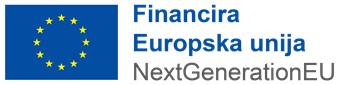 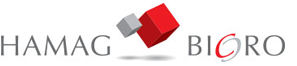 16
V.	Vaučer za složena digitalna rješenja (VSD)
Aktivnosti uključuju uslugu uvođenja složenih digitalnih rješenja kojima će se poduzeću omogućiti razvoj digitalnih poslovnih modela, jačanje kapaciteta za provedbu digitalizacije i digitalne transformacije, kao što su:
rješenja za industriju 4.0, razvoj mrežnih sustava i procesa, IoT (Interneta stvari), pametnih usluga, automatizacije, projekata koji uključuju Big data (velike podatke), simulacijske modele, virtualnu i proširenu stvarnost, integrirane sustave (npr.: BI i analitika, Integracija tržišta (drop-shipping) barem na jednom velikom tržištu, planiranje resursa poduzeća, digitalna rješenja za produktivnost i rješenja za upravljanje odnosima s klijentima, 
i ključne pokazatelje – KPI za svako isporučeno rješenje te 
edukaciju zaposlenika od strane pružatelja usluga u pogledu usvajanja naprednih digitalnih vještina povezano sa svrhom vaučera u minimalnom trajanju od 6 sati. 

Uvjeti:
poduzeće mora imati najmanje 3 zaposlenih* na puno radno vrijeme (temeljem sati rada) kako bi ostvarilo pravo na ovaj vaučer
*nositelj djelatnosti u obrtu se računa kao zaposlena osoba ako je to njegova jedina osnova za osiguranje
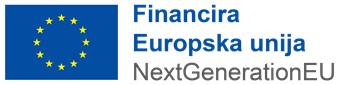 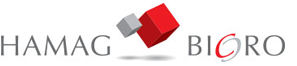 17
NEPRIHVATLJIVE AKTIVNOSTI PROJEKTA
sve aktivnosti koje izlaze van okvira traženog vaučera, i/ili koje se odnose na usluge drugog/drugih pružatelja usluga
dorada internetskih stranica prijavitelja, e-trgovine, m-trgovine i mobilnih aplikacija koje ne uključuju nadogradnju novih funkcionalnosti
promotivne aktivnosti poduzeća i oglašavanje na društvenim mrežama (Google, Facebook i dr.)
prihvatljive aktivnosti financirane u okviru poziva „Bespovratne potpore za digitalizaciju“(referentni broj Poziva: NPOO.C1.1.2. R3-I3.01)  
sve druge aktivnosti koje nisu navedene u poglavlju 2.8 Prihvatljive aktivnosti projekta i prihvatljivi troškovi ovih Uputa.
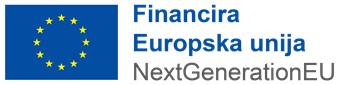 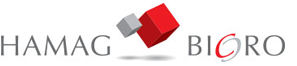 18
NEPRIHVATLJIVI TROŠKOVI
troškovi pripreme dokumentacije za prijavu na Poziv
troškovi upravljanja projektom
troškovi za ispunjenje obveze informiranja i vidljivosti
troškovi promocije i oglašavanja, uključujući oglašavanje na društvenim mrežama 
troškovi vezani za održavanje postojećeg softvera
troškovi za produženje licenci za prava korištenja za već postojeće elemente/module IKT sustava koji su u funkciji prije početka provedbe projekta te troškovi za korištenje SaaS, IaaS, PaaS, WPaaS modela/usluge koji se koriste ili su korišteni prije početka provedbe projekta
PDV tj. porez na dodanu vrijednost, povrativ i nepovrativ
savjetodavne usluge povezane s redovitim poslovnim aktivnostima
troškovi usavršavanja koje se odnosi na propisano nacionalnim kurikulumom i obvezna usavršavanja sukladno nacionalnim propisima i normama
doprinosi u naravi u obliku izvršenih usluga, radova ili osiguranja, za koje nije izvršeno plaćanje u gotovini, potkrijepljeno računima ili  dokumentima iste dokazne vrijednosti
troškovi kupnje/zakupa materijalne imovine (kupnja strojeva, uređaja, opreme i sitnog inventara, uključujući hardware)
troškovi povezani s računovodstvenim uslugama i uslugama revizije, bankovni troškovi za otvaranje i vođenje računa, naknade za financijske transfere, kamate na dug, kazne, financijske globe  i drugi troškovi u potpunosti financijske prirode 
troškovi sudskih i predsudskih sporova, javnobilježnički troškovi
trošak police osiguranja imovine
troškovi putovanja (troškovi prijevoza, smještaja, dnevnica) 
trošak osoblja: plaće, otpremnine, doprinosi za dobrovoljna zdravstvena ili mirovinska osiguranja koja nisu obvezna prema nacionalnom zakonodavstvu te neoporezivi primitci radnika, u skladu s propisima Republike Hrvatske 
troškovi nastali izvan prihvatljivog razdoblja
ostali troškovi nespomenuti kao prihvatljivi.
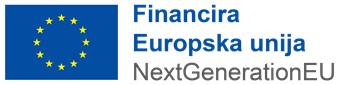 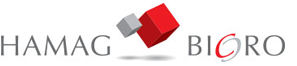 19
HORIZONTALNA NAČELA
Prijavitelji su obavezni pridržavati se zakonskih odredbi koje predstavljaju minimalne zahtjeve pri provedbi horizontalnih politika. 
Poštujući zakonske odredbe projekt se smatra neutralnim u pogledu horizontalnih politika, a pripadajući izdaci i aktivnosti neće se smatrati doprinosom horizontalnim politikama već ispunjenjem zakonske obaveze. 
Ako projekt sadrži dodatne aktivnosti, uz propisani minimum poštivanja zakonskih odredbi, tada projekt promiče horizontalne politike EU
Promicanje ravnopravnosti žena i muškaraca i zabrana diskriminacije 
Prijavitelji mogu na razini projektnih prijedloga osmisliti aktivnosti za promicanje ravnopravnosti žena i muškaraca i zabrani diskriminacije, o čemu je potrebno pružiti informaciju u odgovarajućem dijelu Prijavnog obrasca. 
Pristupačnost za osobe s invaliditetom 
Prijavitelji mogu na razini projektnih prijedloga osmisliti aktivnosti pri promicanju pristupačnosti za osobe s invaliditetom koje osiguravaju poboljšanu dostupnost za osobe s invaliditetom povrh zakonskih zahtjeva, o čemu je potrebno pružiti informaciju u odgovarajućem dijelu Prijavnog obrasca. 

Sva ulaganja sufinancirana sredstvima NPOO moraju biti usklađena s načelom ''ne čini značajnu štetu‘’ (“do no significant harm”)
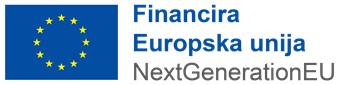 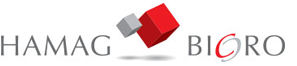 20
KAKO SE PRIJAVITI
Projektni prijedlog podnosi se od strane ovlaštene osobe Prijavitelja putem sustava eNPOO u elektroničkom obliku u sustav eNPOO https://fondovieu.gov.hr 

Poziv se vodi kao otvoreni postupak u modalitetu privremenog Poziva na dostavu projektnih prijedloga s 3 roka za  podnošenje projektnih prijedloga









 Pitanja se mogu podnijeti isključivo putem sustava eNPOO do 14 kalendarskih dana prije isteka pojedinog roka za podnošenje projektnih prijedloga.
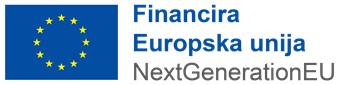 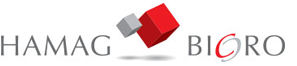 21
RASPORED DOGAĐANJA
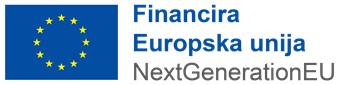 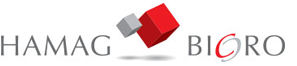 22
DOKUMENTACIJA
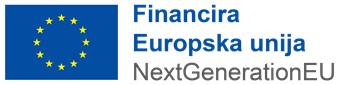 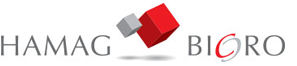 23
POSTUPAK DODJELE
se sastoji od jedinstvene faze koja uključuje:
• Administrativnu provjeru te provjeru prihvatljivosti prijavitelja, pružatelja usluga, projekta, aktivnosti i troškova (PT - HAMAG-BICRO)
traje trideset (30) radnih dana za pojedini projektni prijedlog, računajući od prvog sljedećeg dana od dana isteka roka za podnošenje projektnih prijedloga.
kod prvog odgovora „NE“ daljnja provjera kriterija se obustavlja te se projektni prijedlog isključuje iz postupka dodjele.
Projektni prijedlog koji nije uspješno prošao postupak dodjele ne može se uputiti u daljnji proces dodjele, odnosno postupak izdavanja vaučera.
U modalitetu privremenog Poziva, nakon provedenog postupka dodjele, formira se rang lista za svaku vrstu vaučera. 
Rang lista se formira na način da se prednost daje projektnom prijedlogu kojim je zatražen manji iznos bespovratnih sredstava.
     U slučaju da dva ili više projektnih prijedloga imaju iste zatražene iznose bespovratnih sredstava, prednost će se dati projektnom prijedlogu koji je podnio nositelj koji ima sjedište registrirano na području županije nižeg stupnja razvijenosti.
PT priprema rang listu prema pojedinom području vaučera unutar raspoložive financijske alokacije za pojedini rok podnošenja projektnih prijedloga, kao i rezervnu listu
Nije dozvoljeno dostavljati ispravke ili dopune projektne dokumentacije nakon predaje projektnog prijedloga.
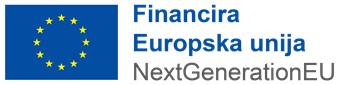 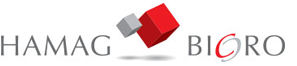 24
IZDAVANJE VAUČERA
Vaučer izdaje NT (MGOR)

Vaučer se izdaje za projektne prijedloge koji su udovoljili svim kriterijima postupka dodjele, uzimajući u obzir prioritetnu rang listu.
Prije izdavanja vaučera prijavitelj je dužan dostaviti na zahtjev:
Potvrdu Porezne uprave da je prijavitelj ispunio obveze plaćanja dospjelih poreznih obveza i obveza za mirovinsko i zdravstveno osiguranje (ili važeći jednakovrijedni dokument koji je izdalo nadležno tijelo u državi sjedišta prijavitelja), ne stariju od dana dostave obavijesti o rezultatima Faze 1. postupka dodjele;
Rok za izdavanje vaučera je 30 dana od dana isteka roka mirovanja, tj. odricanja prijavitelja od prava na prigovor.
Vaučer se izdaje u 3 istovjetna primjerka, od kojih jedan primjerak za NT i dva primjerka za Korisnika, kako bi se osiguralo čuvanje dokumentacije prilikom predaje vaučera radi naplate PT-u
Napomena: Prava i obaveze između korisnika i pružatelja usluge (pa tako i ona na eventualnu naknadu štete) utvrđuju se u Ugovoru o pružanju usluga na temelju vaučera čiji je minimalni sadržaj naveden u sklopu Poziva (Prilog 3.), a koji predstavlja zasebni dvostrani obveznopravni odnos.
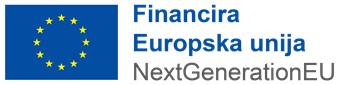 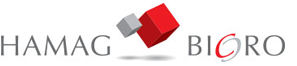 25
PROVEDBA AKTIVNOSTI
Provedba projekta ne smije započeti prije izdavanja vaučera
Razdoblje provedbe ne smije trajati duže od 12 mjeseci od datuma izdavanja vaučera
Početkom provedbe projekta smatra se datum izdavanja vaučera. Razdoblje provedbe istječe završetkom obavljanja projektnih aktivnosti.
Korisnik je bez odgađanja obvezan obavijestiti PT o okolnostima zbog kojih vaučer u za to predviđenom roku nije iskorišten, u kojem slučaju NT može poništiti vaučer.
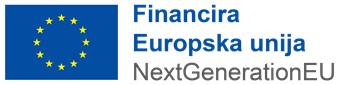 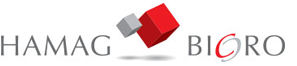 NAPLATA VAUČERA I
Zahtjev za naplatu vaučera Korisnik može podnijeti u roku trideset (30) dana od dana isporuke usluge, a najkasnije u roku od 30 dana od isteka dvanaest (12) mjeseci od datuma izdavanja vaučera
Podnosi se 1 Zahtjev za nadoknadom sredstava (ZNS) nakon završene projektne aktivnosti, odnosno nakon isporuke usluge, koji se smatra završnim ZNS-om.
Da bi naplatio vaučer Korisnik PT-u treba dostaviti:
Zahtjev za nadoknadu sredstava - ZNS (dostupan u elektroničkom obliku u sustavu eNPOO)
Ugovor između pružatelja i Korisnika o pružanju usluga na temelju vaučera izdanog u okviru Poziva (s prilozima Ugovora) (Prilog 3.), temeljem kojeg je moguća usporedba s odabranim pružateljem usluga
Račun pružatelja usluge
Dokaz o izvršenom plaćanju 
Iskorišteni vaučer 
Izvješće pružatelja usluge i Korisnika (Prilog 5.)
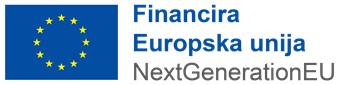 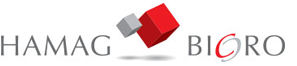 28
NAPLATA VAUČERA II
Troškovi Korisnika podmirit će se u skladu s “metodom nadoknade”, što podrazumijeva da:
• je izdatak nastao
• je Korisnik platio pružatelju usluge nastale troškove u cijelosti
• Korisnik provjerava prihvatljivost troškova i podnosi ZNS HAMAG-BICRO-u 
• HAMAG-BICRO provjerava izdatke te donosi zaključak o njihovu odobravanju/odbijanju/
• MINGO provodi isplate odobrenog iznosa Korisniku.

Rok za provjeru ZNS-a je 30 dana.
Rok za izvršenje plaćanja Korisniku je 15 dana od dana isteka roka za pregled ZNS-a.
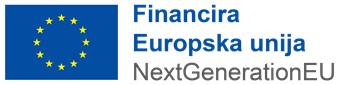 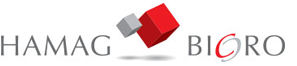 PROVJERE UPRAVLJANJA PROJEKTOM
Nakon izdavanja vaučera, NT prati postiže li projekt utvrđene ciljeve i rezultate, dok je PT odgovoran provjeravati provodi li se projekt u skladu s odredbama vaučera.
Provjere upravljanja projektom uključuju:
provjeru ispravnosti Zahtjeva za nadoknadom sredstava (ispravnost iznosa i stope financiranja), uključujući:
provjere prihvatljivosti troškova 
provjere da je trošak stvarno nastao i da je plaćen
provjere usklađenosti postupaka nabave u okviru projekta s primjenjivim pravilima  nabave za neobveznike Zakona o javnoj nabavi
provjere dokaza o izvršenim plaćanjima i odgovarajućeg revizijskog traga
provjeru postignutih pokazatelja
provjeru informiranja i vidljivosti.
Čuvati dokumentaciju 5 godina nakon iskorištenja vaučera
PT 1 može zahtijevati povrat plaćenih iznosa, ako postoji opravdana sumnja ili je utvrđeno da je Korisnik ugrozio izvršavanje aktivnosti za koje mu je dodijeljen vaučer značajnim pogreškama ili nepravilnostima ili prijevarom
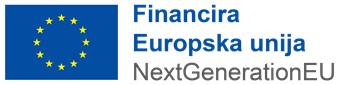 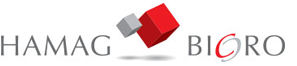 29
INFORMIRANJE I VIDLJIVOST
Korisnik je dužan, gdje je to primjenjivo, ispravno i vidljivo, prikazati u svim komunikacijskim aktivnostima amblem EU-a s odgovarajućom izjavom o financiranju, koja glasi:
 „Financira Europska unija – NextGenerationEU”
Amblem Europske unije mora biti prikazan barem jednako istaknuto i vidljivo kao i drugi logotipi. Amblem mora ostati zaseban i odvojen i ne može se mijenjati dodavanjem drugih vizualnih oznaka, brendova ili teksta.

Amblemi i izjava dostupni su na linku: https://ec.europa.eu/regional_policy/en/information/logos_downloadcenter/
Generator uzoraka: https://www.euinmyregion.eu/generator
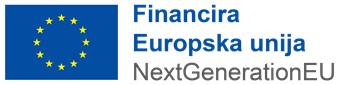 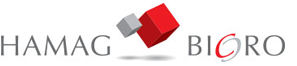 HVALA NA POZORNOSTI!
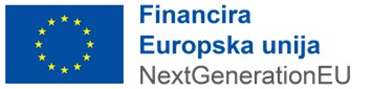 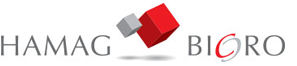